Peanut Response to Soil-Applied Liberty® (Glufosinate)
Eric P. Prostko and Chad C. Abbott (UGA)
Thomas R. Butts (UARK)
W. James Grichar (TAMU)
Michael W. Marshall (Clemson)
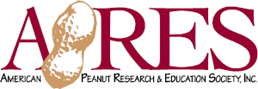 Glufosinate
First discovered in 1981
Commercialized in 1993 
phosphinic acid
glutamine synthetase inhibitor
WSSA Group 10 
PPLNT burndown and POST in tolerant crops
Many formulations are available.
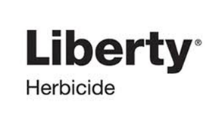 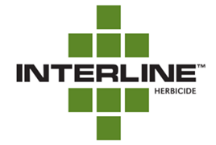 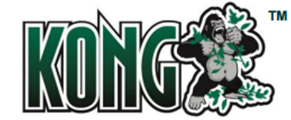 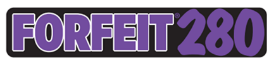 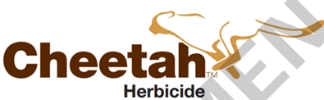 Preplant Liberty (glufosinate) for Peanut?
Why?
used extensively in GA cotton so its around the farm and growers are very familiar with it.
Could be helpful for horseweed, morningglory, and pigweed control prior to planting
Peanut control for replant
prevent off-label usage
Current labeled rotation = 180 days
Objective
Evaluate peanut response to soil-applied applications of Liberty (glufosinate)
Trial Locations - 2020
Blackville (SC)
Newport (AR)
Ty Ty (GA)
Yoakum (TX)
Material and Methods – IGeneral
Standard small-plot techniques
3-4 reps
RCB with factorial (2 X 3)
Timing
1 DBP or 1 DAP
Liberty 2.34SL Rates
 0, 32, or 64 oz/A
Weed-free
Data Collection:
density (stand), height, width, yield
ANOVA (P=0.10)
Fisher’s Protected LSD
No interactions between timing and rate (P≥0.1209)
Material and Methods - IICultivar/Planting Dates/Application Dates
aDBP = days before planting; DAP = days after planting
Material and Methods – IIISoil Types
Materials and Methods – IVApplication Equipment
Results
Liberty Timing and Rate Effects on Peanut Density - Georgia
Liberty 2.34SL Rate (oz/A)
P = 0.0687
LSD 0.10 = 1.0/CV = 5.24
Time of Application
P = 0.5344
CV = 11.81
20 DAP
Liberty Timing and Rate Effects on Peanut Density – South Carolina
Liberty 2.34SL Rate (oz/A)
P = 0.1327
CV = 2.42
Time of Application
P = 0.0354
LSD 0.10 = 0.8/CV = 2.24
21 DAP
Peanut Response to Liberty (GA)
PE-21-20
June 25
30 DAP
No Liberty
Liberty @ 64 oz/A
7 DBP + 1 DAP
Peanut Response to Liberty (GA)
PE-21-20
July 20
55 DAP
No Liberty
Liberty @ 64 oz/A
7 DBP + 1 DAP
Peanut Response to Liberty (GA)
PE-21-20
August 20
86 DAP
No Liberty
Liberty @ 64 oz/A
7 DBP + 1 DAP
Peanut Response to Liberty (GA)
PE-21-20
September 21
118 DAP
No Liberty
Liberty @ 64 oz/A
7 DBP + 1 DAP
Yield
Liberty Timing and Rate Effects on Peanut Yield (lbs/A) - Arkansas
Time of Application
P = 0.3111
CV = 33.14
Liberty 2.34SL Rate (oz/A)
P = 0.2649
CV = 38.78
Liberty Timing and Rate Effects on Peanut Yield (lbs/A) - Georgia
Time of Application
P = 0.5675
CV = 6.4
Liberty 2.34SL Rate (oz/A)
P = 0.2322
CV = 4.5
Liberty Timing and Rate Effects on Peanut Yield (lbs/A) – South Carolina
Time of Application
P = 0.4241
CV = 13.85
Liberty 2.34SL Rate (oz/A)
P = 0.0826
LSD 0.10 = 461/CV = 12.28
Liberty Timing and Rate Effects on Peanut Yield (lbs/A) - Texas
Time of Application
P = 0.6254
CV = 29
Liberty 2.34SL Rate (oz/A)
P = 0.8470
CV = 15.6
Summary/Conclusions
Generally, peanut tolerance to Liberty was very acceptable

No interactions between timing and rate (P ≥ 0.1209)

Peanut Stand
Rate Effect (GA)
Reduced 6% by 64 oz/A
Timing Effect (SC)
Reduced 3.1% by 1 DAP
No negative effects of timing or rate on peanut yield
32 oz/A = 64 oz/A > 0 oz/A (SC)
Questions/Comments?
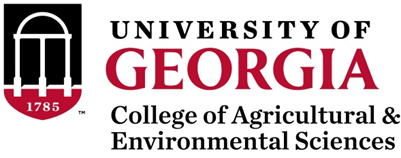